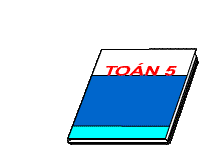 Hình tròn-Đường tròn
Trò chơi : Tự giới thiệu bản thân của mình
Chào các bạn ! Mình xin tự giới thiệu mình là hình chữ nhật
Chào các bạn ! Còn mình là hình bình hành.
Còn mình, ai cũng biết, mình là hình tam giác
Hello các bạn ! Còn mình là hình thoi
MÔN: TOÁN
BÀI: HÌNH TRÒN, ĐƯỜNG TRÒN
Các bạn ơi, các bạn đâu rồi!
Ai cũng có tên, sao mình chưa có tên nhỉ? Các bạn học sinh ơi, mình là hình gì?
ồ, cám ơn các bạn! Mình tên là hình tròn.
Hình tròn
Để vẽ được hình tròn, các bạn dùng đồ dùng nào dưới đây
A. Dùng thước.
B. Dùng eke
C. Dùng compa
Hình tròn
Đây là đường tròn
Khi dùng compa đễ vẽ hình tròn, đầu bút chì của com-pa 
vẽ ra một đường tròn.
Cả lớp lấy compa và giấy ra để vẽ một hình tròn.
o
Khi vẽ hình tròn bằng compa, nơi đầu nhọn của com-pa 
đặt vào gọi là tâm.
Hình  tròn trên là hình tròn tâm O
A
o
Bán kính OA
Từ một điểm bất kì trên đường tròn, tả kẻ đoạn thẳng nối điểm đó với tâm 
 ta được bán kính của hình tròn. Ở hình minh họa trên ta có bán kính OA
A
Tất cả các bán kính của hình tròn
 đều bằng nhau.
OA = OB = OC
o
B
C
Một hình tròn có thể có vô số bán kính
Các bán kính OA ; OB ; OC ; ở trên có đặc điểm gì?
Đường kính dài gấp 
hai lần bán kính.
AB = OA + OB
A
O
B
Trên đương tròn , lấy hai điểm A ; B. Đoạn thẳng AB nối hai điểm A;B của đường tròn
 đi qua tâm O là đường kính của hình tròn.
Đường kính của hình tròn có đặc điểm gì?
A
2- Luyện tập:
1. Làm theo đội: Vẽ hình tròn có :
a. Bán kính 3cm;
3cm
.O
+ Xác định tâm O
+ Mở rộng compa bằng với 
 bán kính 3 cm.
+ Đặt đầu kim cố định ở tâm O, quay đầu bút chì.
b.  Đường kính 5cm.
Bán kính hình tròn là :
5 : 2 = 2,5 cm
5cm
.
(Làm tương tự như Câu a).
2,5cm
O
2/ Luyện tập :
2 : Làm việc cá nhân
 Cho đoạn thẳng AB = 4cm. Hãy vẽ hai hình tròn tâm A và tâm B đều có bán kính 2cm.
.
.
2cm
.
2cm
A
B
4cm
3: Vẽ theo mẫu
Luyện tập :
3 :Vẽ theo mẫu:
Vẽ hình tròn lớn bán kính có độ dài 4 ô vuông.
- Vẽ nửa đường tròn bên trái phía dưới, bán kính có độ dài 2 ô vuông .
- Vẽ nửa đường tròn bên phải phía trên, bán kính có độ dài 2 ô vuông.
.
.
.
Hình tròn là gì?
Đường tròn là gì?
Cách dựng bán kính và đường kính của hình tròn.
Đường kính
O
A
B
C
Hình tròn
Đường tròn
Bán kính
+ Các bán kính đều bằng nhau.
+ Độ dài đường kính gấp 2 lần độ dài bán kính.

 + Độ dài bán kính bằng 1/2độ dài đường kính.
Dặn dò :Xem lại bài và tập vẽ hình tròn cho thành thạo.
	Cắt 1 hình tròn bằng bìa, có bán kính bằng 2cm để chuẩn bị học bài “Chu vi hình tròn.
Nhận xét tiết học.
CHÚC QUÍ THẦY CÔ VÀ CÁC EM KHỎE MẠNH, CÔNG TÁC VÀ HỌC TẬP TỐT
XIN CHÂN THÀNH CÁM ƠN
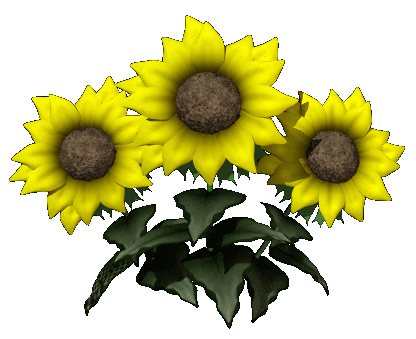